Организация двигательной активности в Каргалинском детском саду «Колосок»
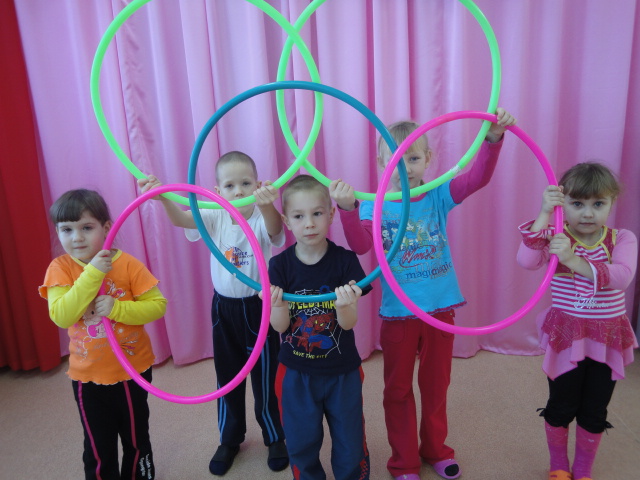 Физкультурные занятия и гимнастика
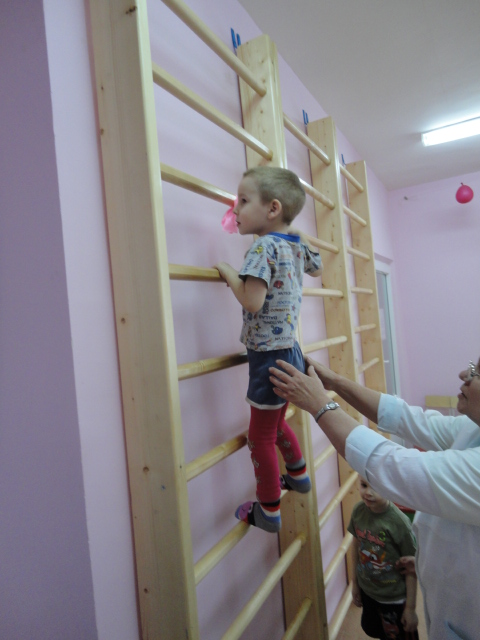 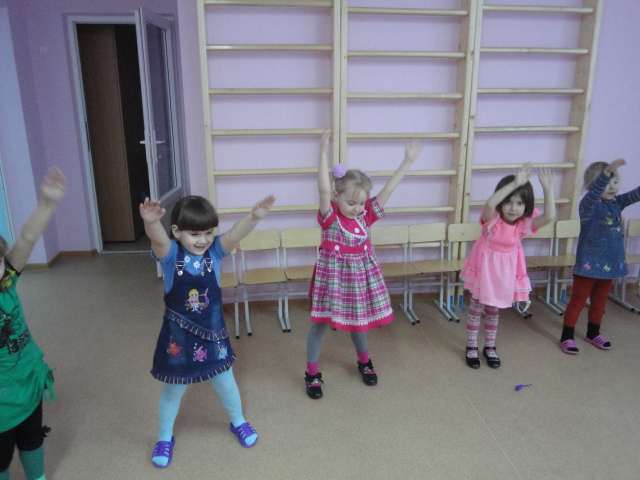 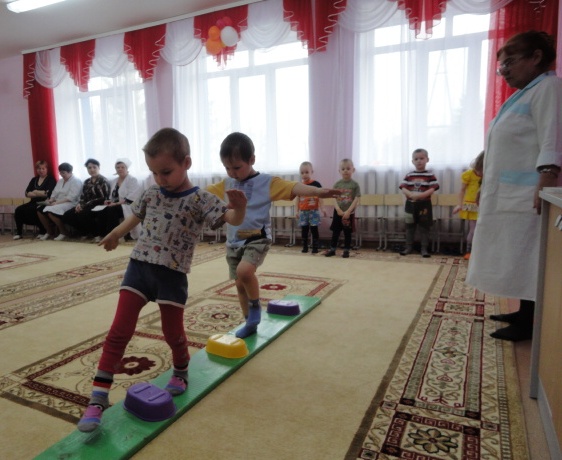 Спортивные и подвижные игры
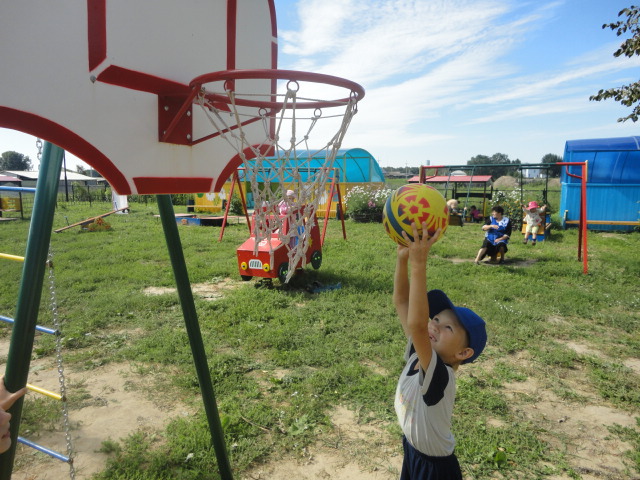 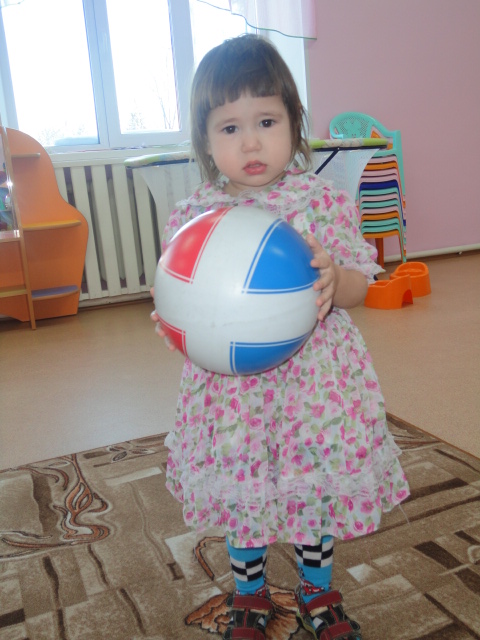 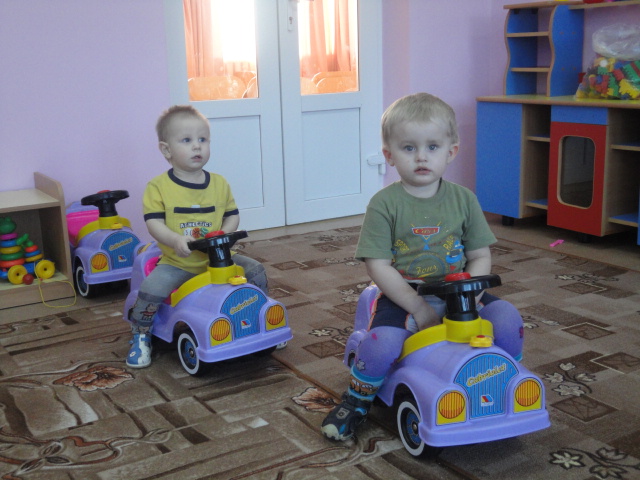 Самостоятельная деятельность
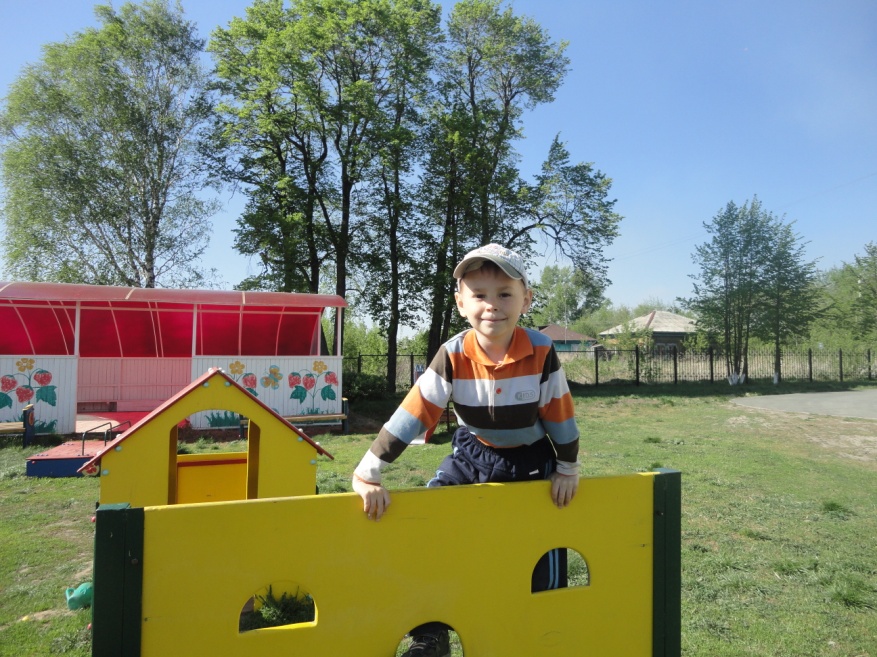 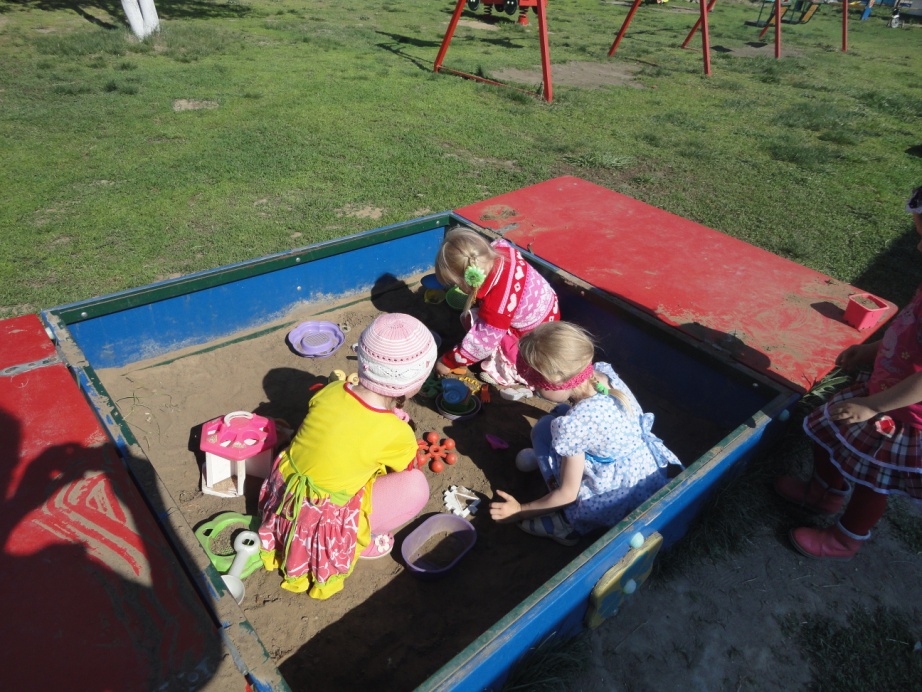 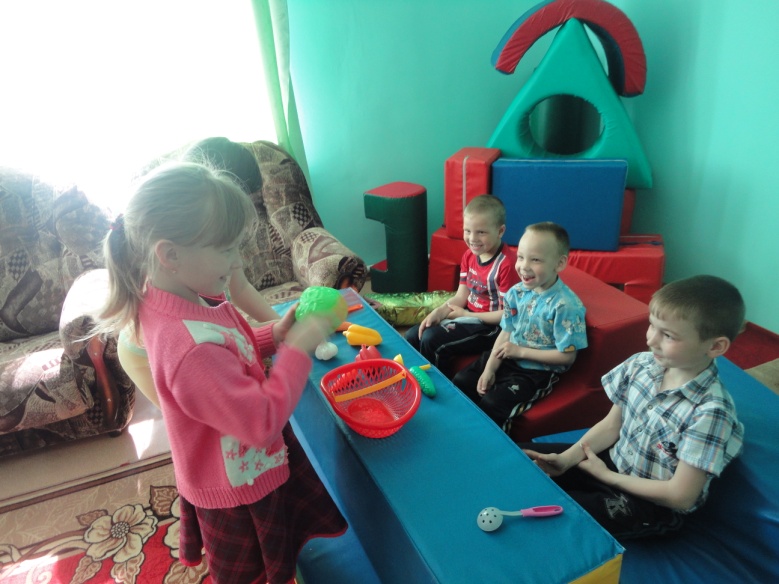 Тренажеры
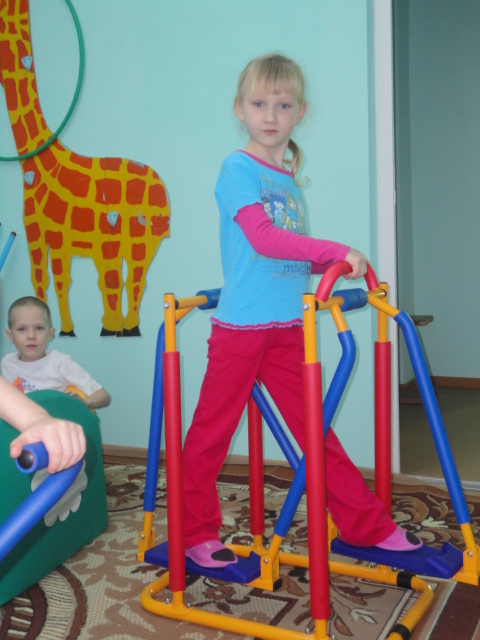 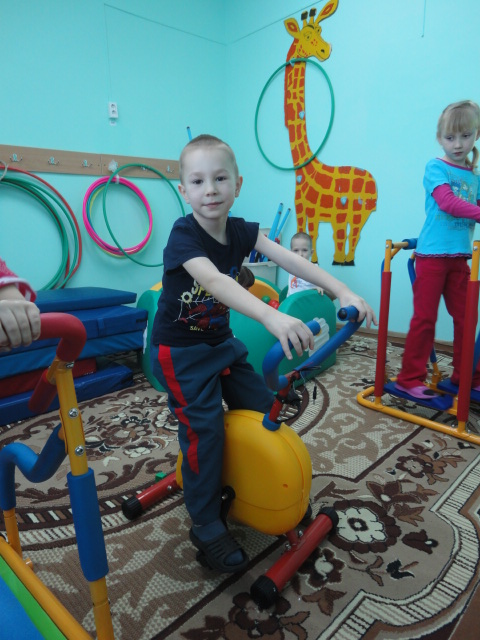 Праздники и развлечения
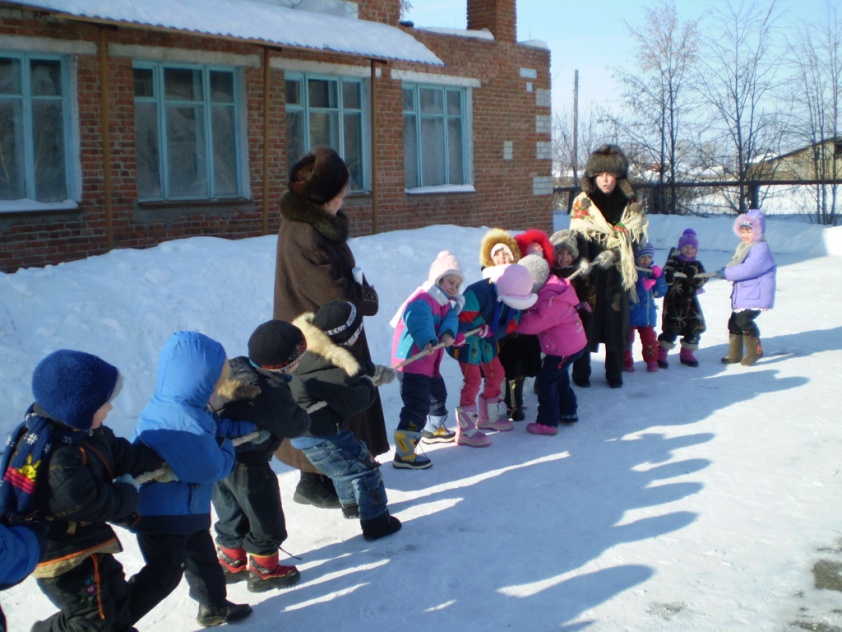 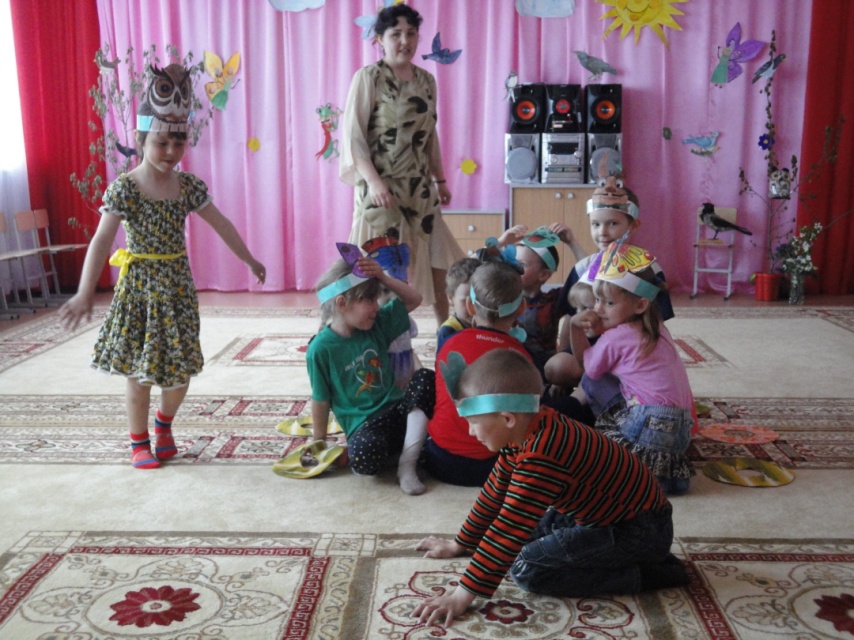 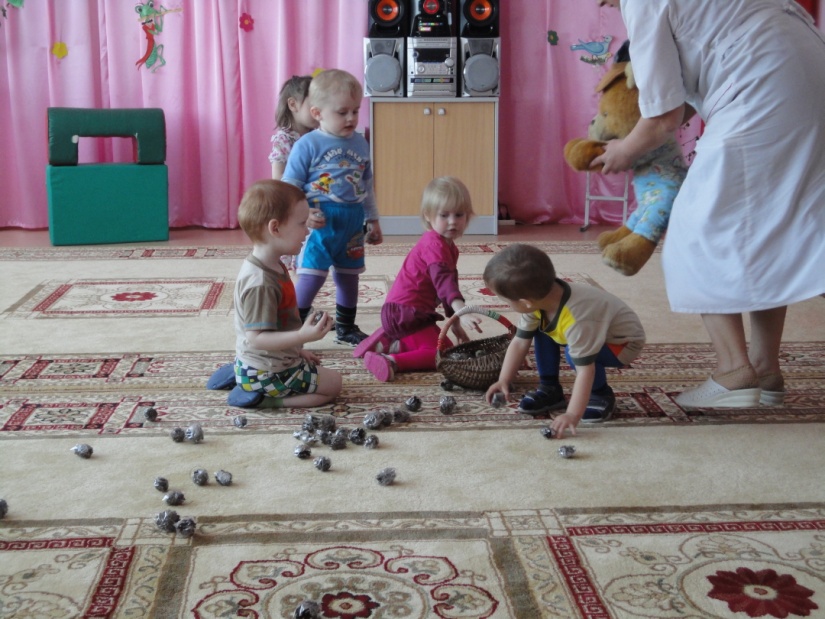 День здоровья, туризм
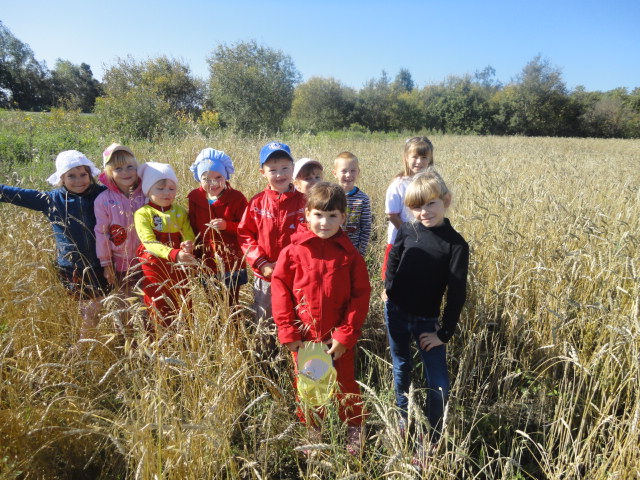 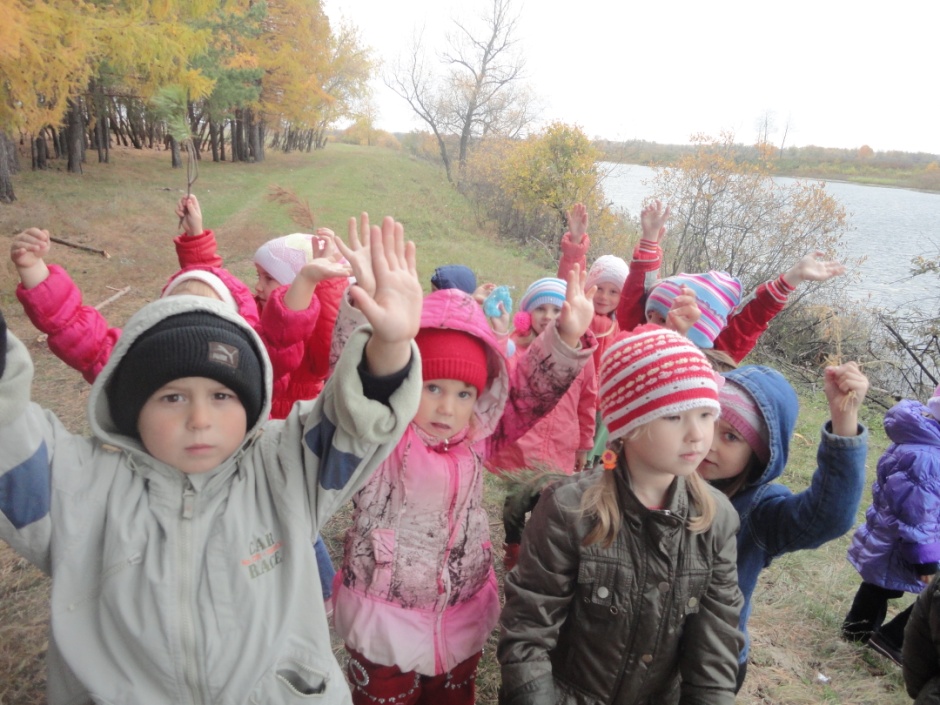 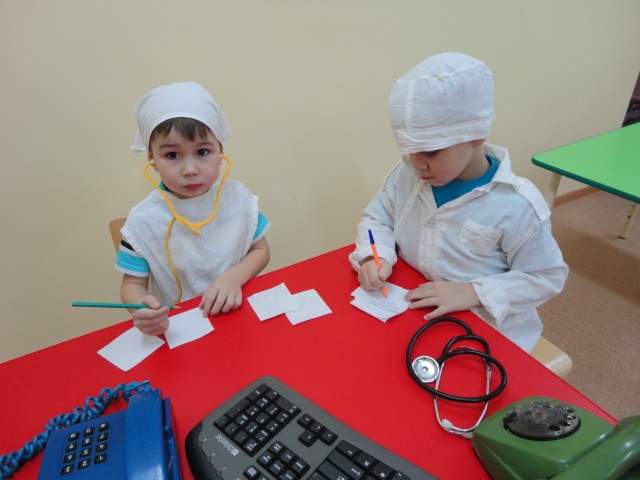